ETO: the beampipe project(Summary of the Beampipe for GWT workshop at CERN, 27-29 March 2023)
CARLO SCARCIA (on behalf of ET vacuum team at CERN)
XIII ET Symposium, Cagliari, 8-12 May 2023
Motivation: New generation, new (vacuum) requirements
2nd GENERATION
3rd GENERATION
Einstein Telescope/
Cosmic Explorer

Residual gas noise:

  < 1 × 10-25 Hz-1/2


PH2 ≈ 10-10 mbar


PH2O ≈ 10-11 mbar


P(>100 amu) < 10-14 mbar
LIGO / VIRGO

Residual gas noise:

  < 1 × 10-24 Hz-1/2


PH2 ≈ 10-9 mbar


PH2O ≈  10-10 mbar


P(>100 amu) < 10-14 mbar
x10 better sensitivity
≈ 
x10 lower pressures
(noise ∝ P1/2)
XIII ET Symposium, Cagliari, 8-12 May 2023
Carlo SCARCIA | Summary of the workshop: Beampipe for GWT at CERN
2
Motivation: vacuum systems impact on budget
If LIGO/VIRGO vacuum system costs are scaled to ET/CE dimensions:
Cost estimates 
Cosmic Explorer
(2 x L- 40km) [1]
Cost estimates 
Einstein Telescope
(Δ - 10km) [2]
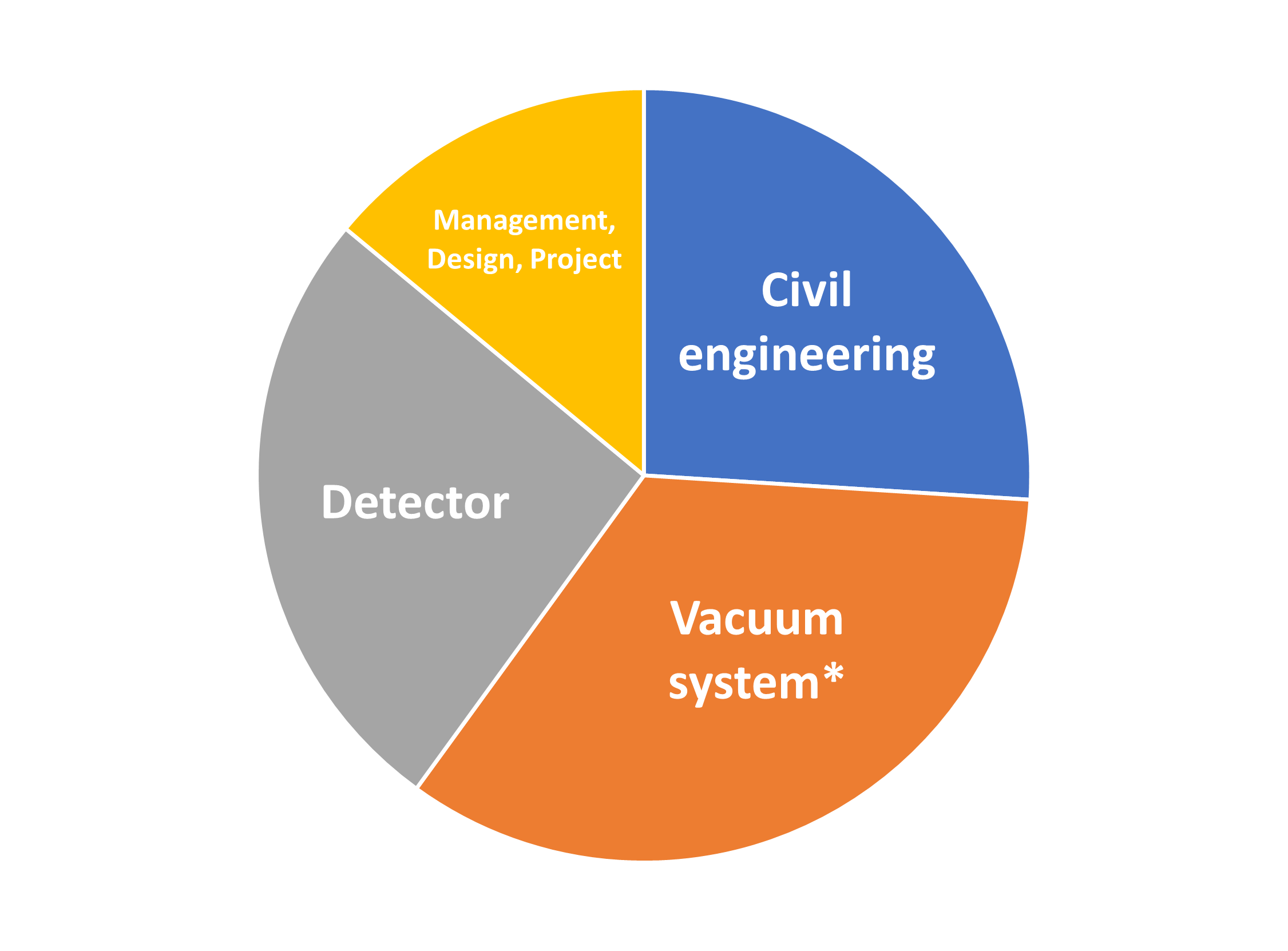 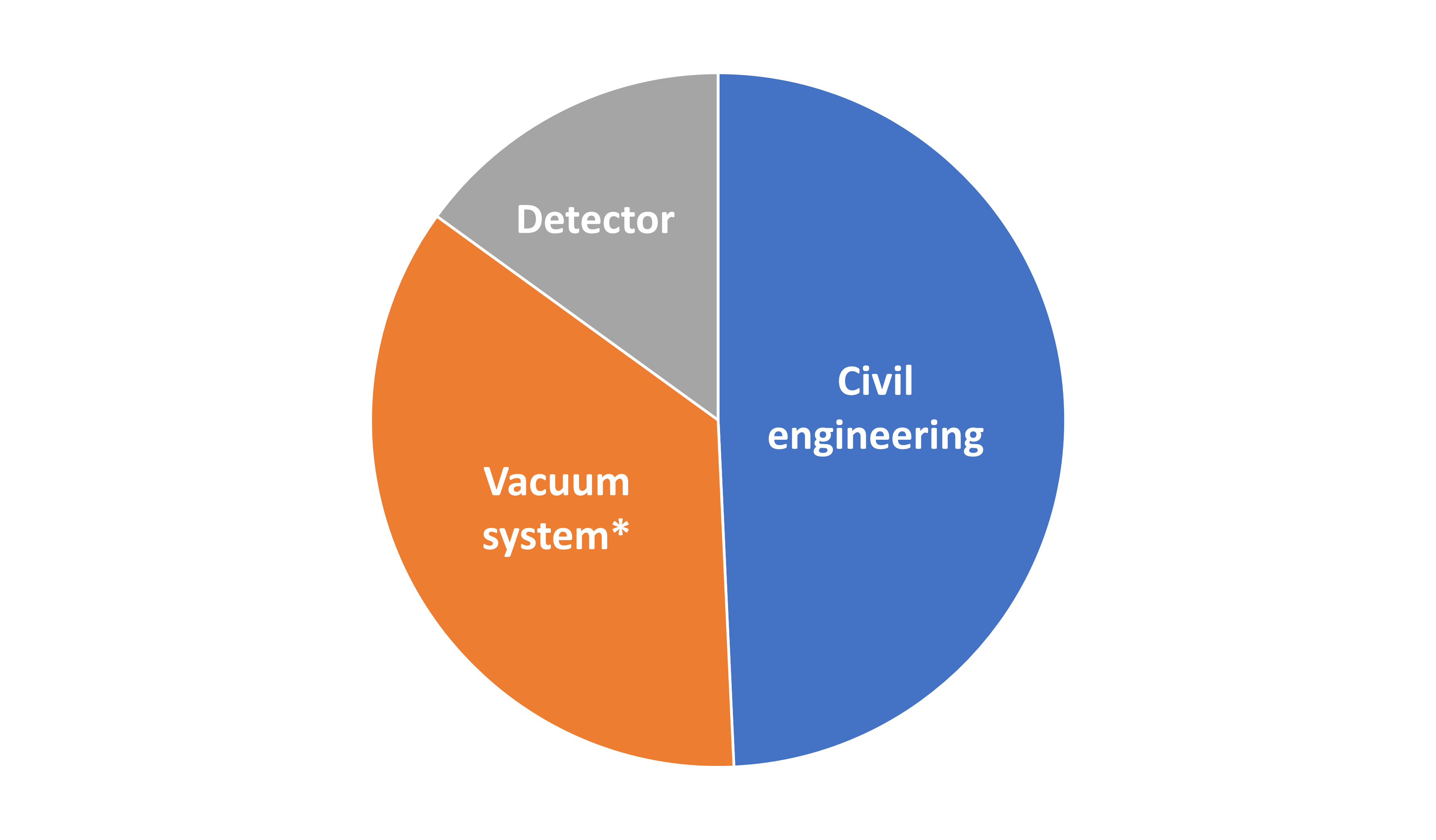 Vacuum system* cost
estimated to 1/3 of the total budget
(≈ 570 M€/M$)
*including vacuum towers
XIII ET Symposium, Cagliari, 8-12 May 2023
Carlo SCARCIA | Summary of the workshop: Beampipe for GWT at CERN
3
CERN contribution to beampipe studies for GWT
Nikhef
MIT
INFN
Agreement
INFN -  Nikhef -  IFAE - CERN
ET vacuum team at CERN
Caltech
IFAE
LoI CERN - LIGO
LIGO
CNRS
(LAPP & IJClab)
NIST
W&M
JLab
U. of Antwerp
U. of Ghent
XIII ET Symposium, Cagliari, 8-12 May 2023
Carlo SCARCIA | Summary of the workshop: Beampipe for GWT at CERN
4
The objective of the workshop
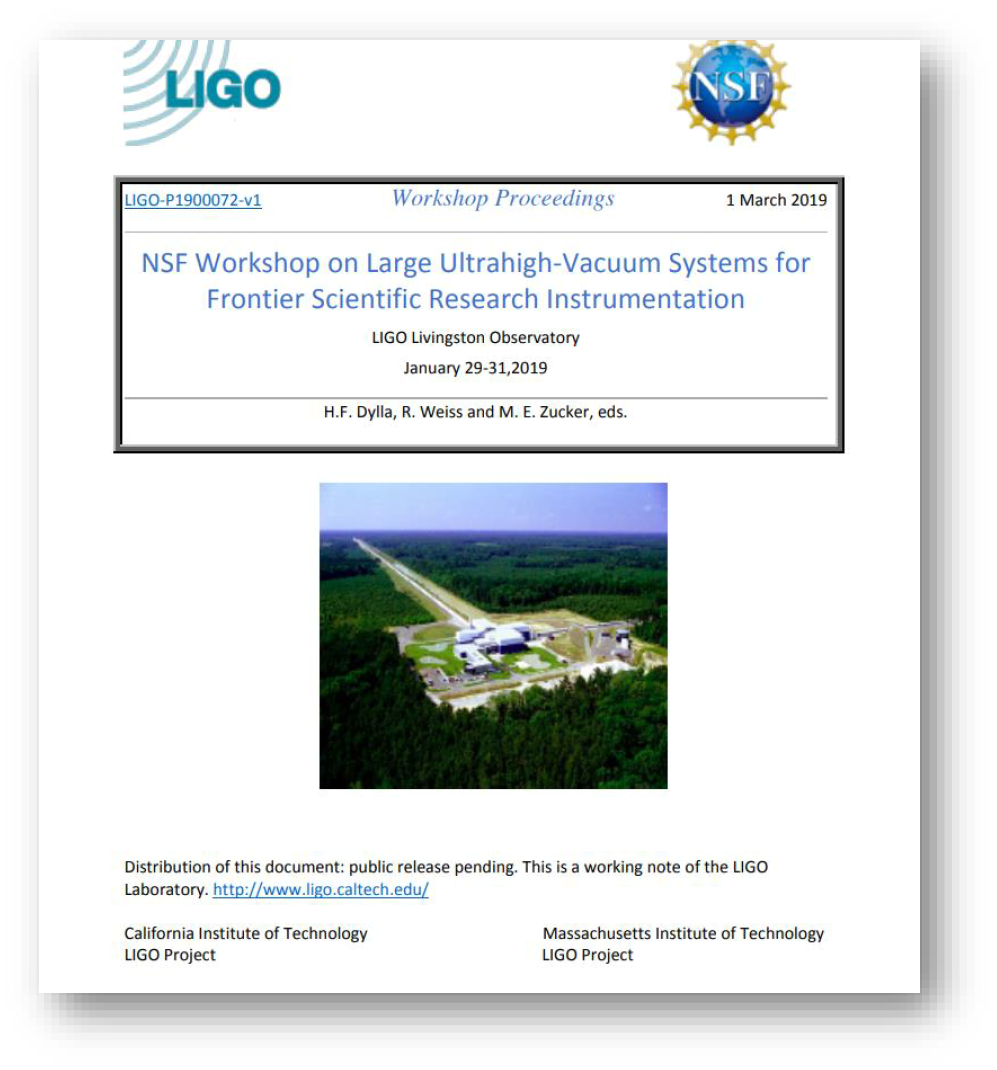 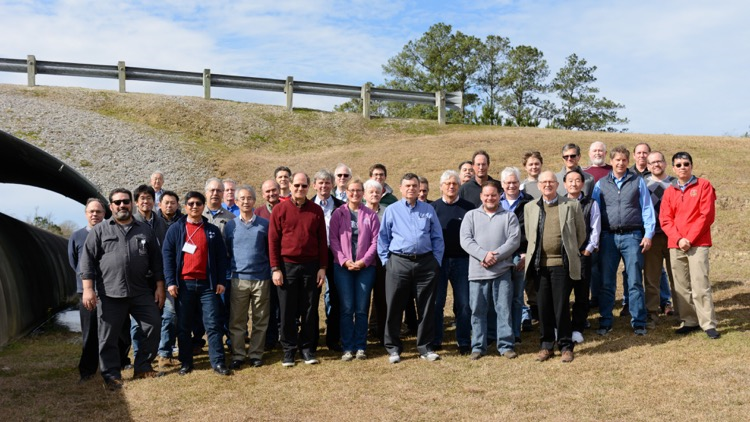 Credit: LIGO
The workshop held at CERN continued and reviewed the exploration of cost-effective designs, materials, and techniques for the next generation of gravitational wave detectors, building on the solutions proposed at the Livingstone workshop (2019).
XIII ET Symposium, Cagliari, 8-12 May 2023
Carlo SCARCIA | Summary of the workshop: Beampipe for GWT at CERN
5
Beampipes for GWT workshop in numbers
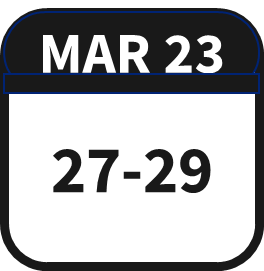 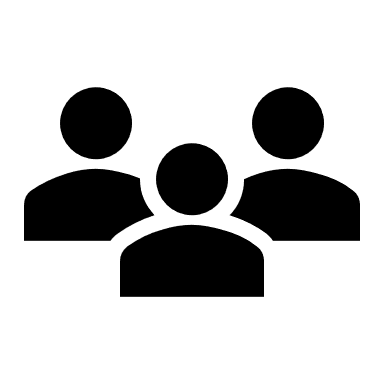 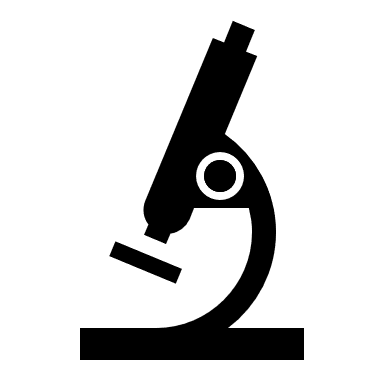 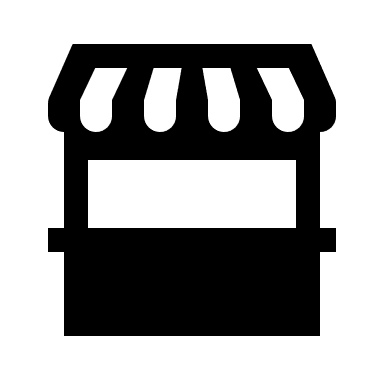 21 institutes/universities
(US & EU)
10 companies
85 participants
3 days
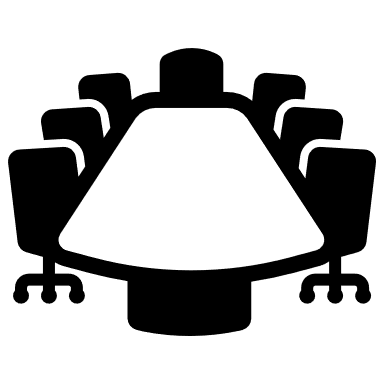 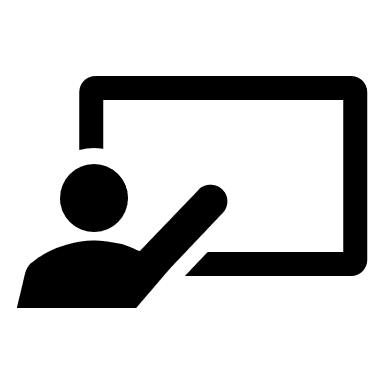 3 topical discussions
26 talks
Contributions (video and material)
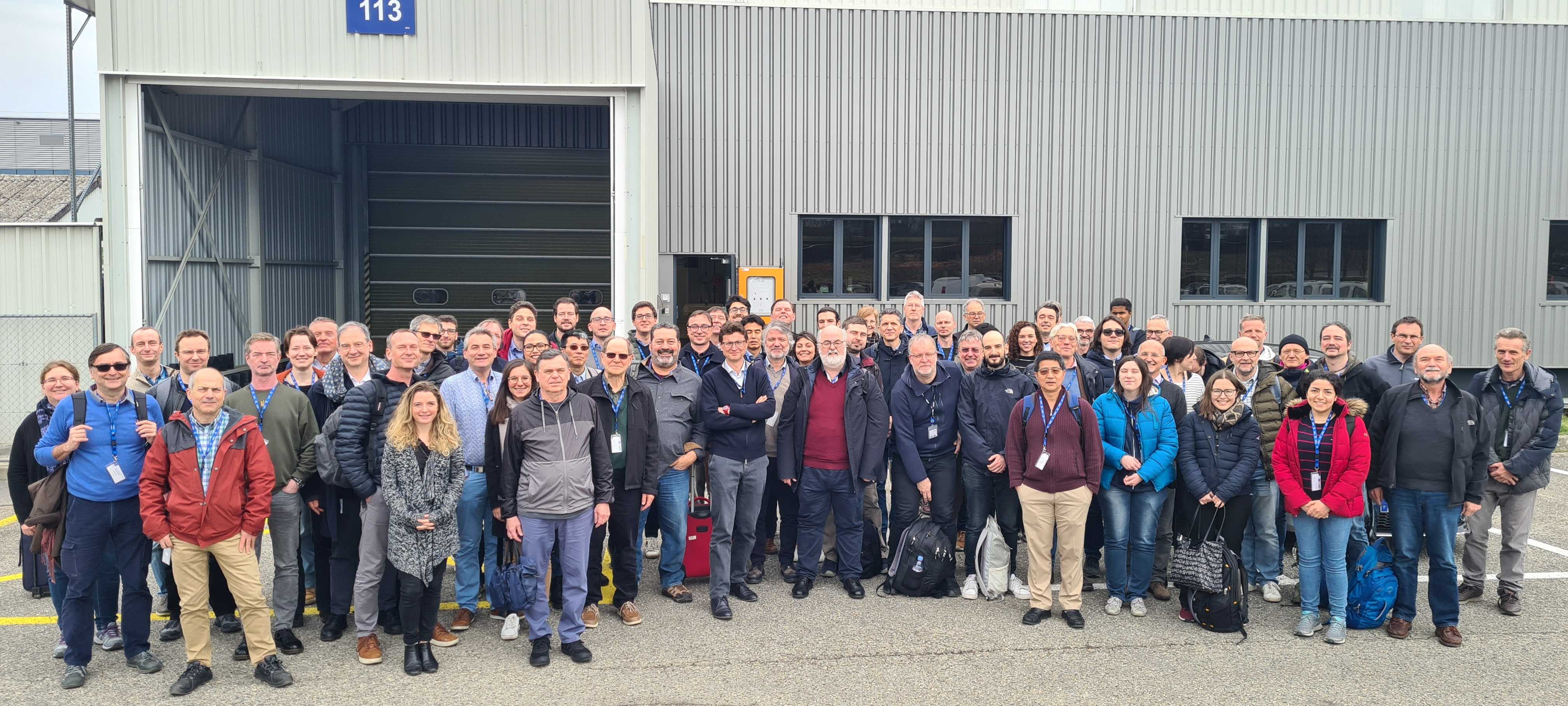 Credit: CERN
XIII ET Symposium, Cagliari, 8-12 May 2023
Carlo SCARCIA | Summary of the workshop: Beampipe for GWT at CERN
6
Beampipes for GWT workshop: main topics
XIII ET Symposium, Cagliari, 8-12 May 2023
Carlo SCARCIA | Summary of the workshop: Beampipe for GWT at CERN
7
Overview of 2G GWD vacuum systems and challenges/status of ET and CE
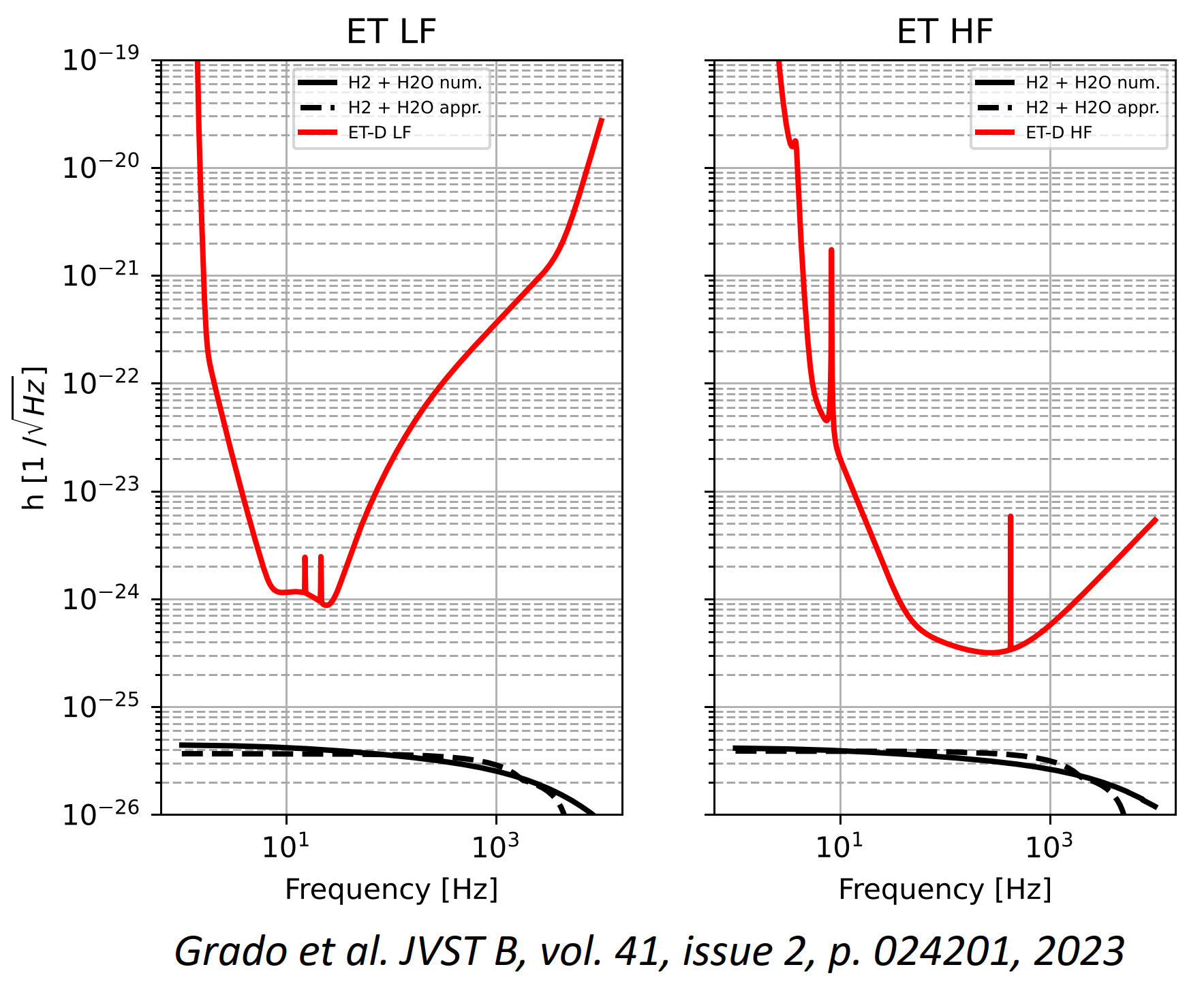 Vacuum requirements for GWT

Overview of 2G vacuum systems and present experience

Status of ET and CE projects and plannings

Vacuum studies among the ET collaborators
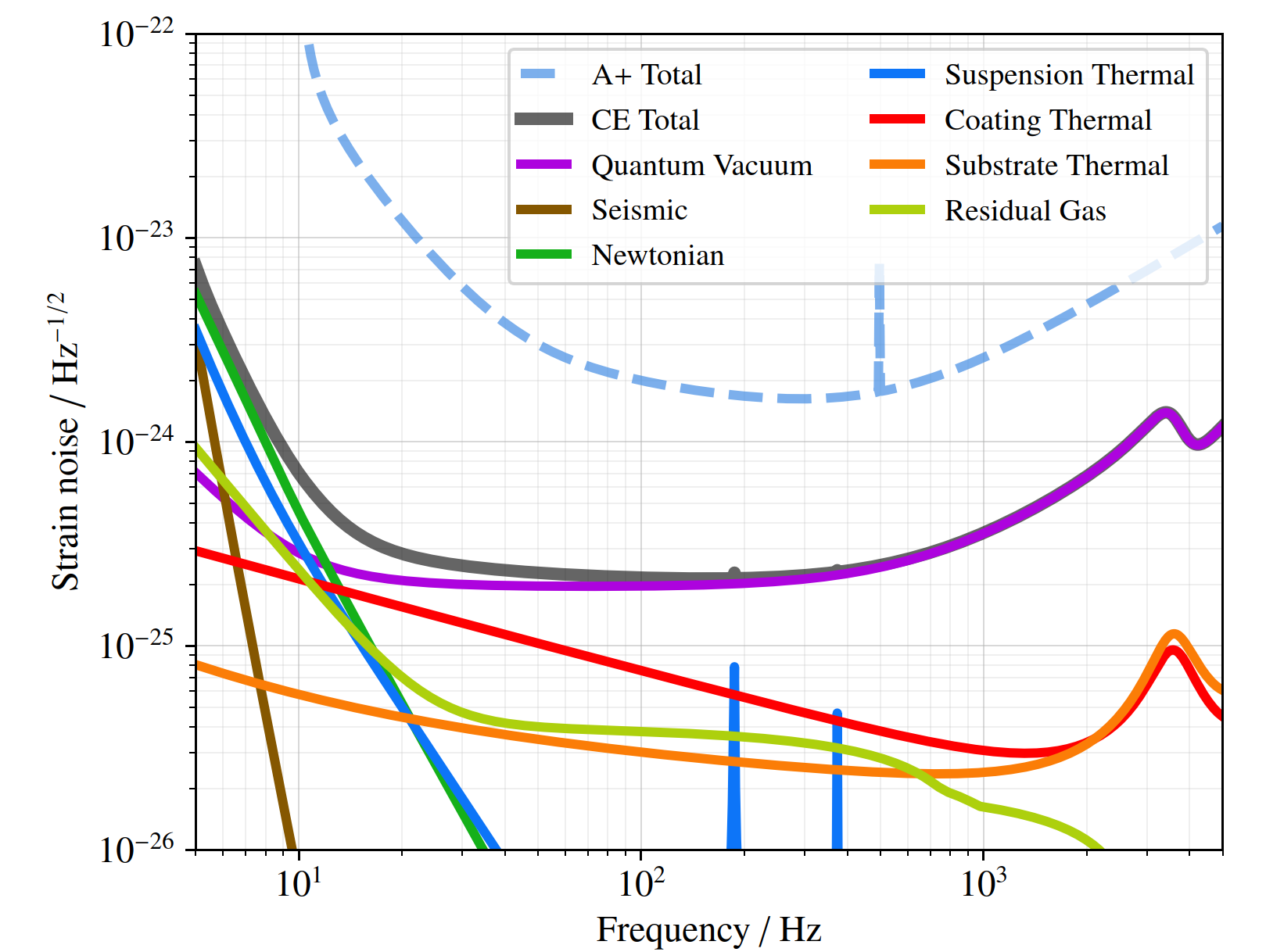 Credit: Grado et al. JVST B, vol. 41, issue 2, p. 024201, 2023
Credit: Cosmic Explorer collaboration,
Cosmic Explorer Technical Report CE–P2100003–v7
XIII ET Symposium, Cagliari, 8-12 May 2023
Carlo SCARCIA | Summary of the workshop: Beampipe for GWT at CERN
8
Materials: beampipe structural material
Currently, steel is under consideration as structural material for the beampipes.
Einstein Telescope
Cosmic Explorer
Mild steel 


Mechanical
properties

Formability and weldability

Corrosion resistance
(requires treatment)

Vacuum performance
(native)

Cost
(raw material, 80-85% less than austenitic)

Ferromagnetic
(µR ≈ 100- 200)
Ferritic stainless steel 

Mechanical properties

Formability and weldability

Corrosion resistance
(native)

Vacuum performance
(native)

Cost
(raw material, 30-50% less than austenitic) 

Ferromagnetic
(µR > 200)
Austenitic stainless steel 
(304L)

Mechanical properties

Formability and weldability

Corrosion resistance
(native)

Vacuum performance
(requires HT heat treatment)

Cost
(raw material)

Non ferromagnetic
(µR ≈ 1)
XIII ET Symposium, Cagliari, 8-12 May 2023
Carlo SCARCIA | Summary of the workshop: Beampipe for GWT at CERN
9
Materials: H2 outgassing rate
Vacuum studies across five institutes demonstrates that, without high-temperature treatments, ferritic alloys outperform austenitic stainless steel in H2 outgassing.
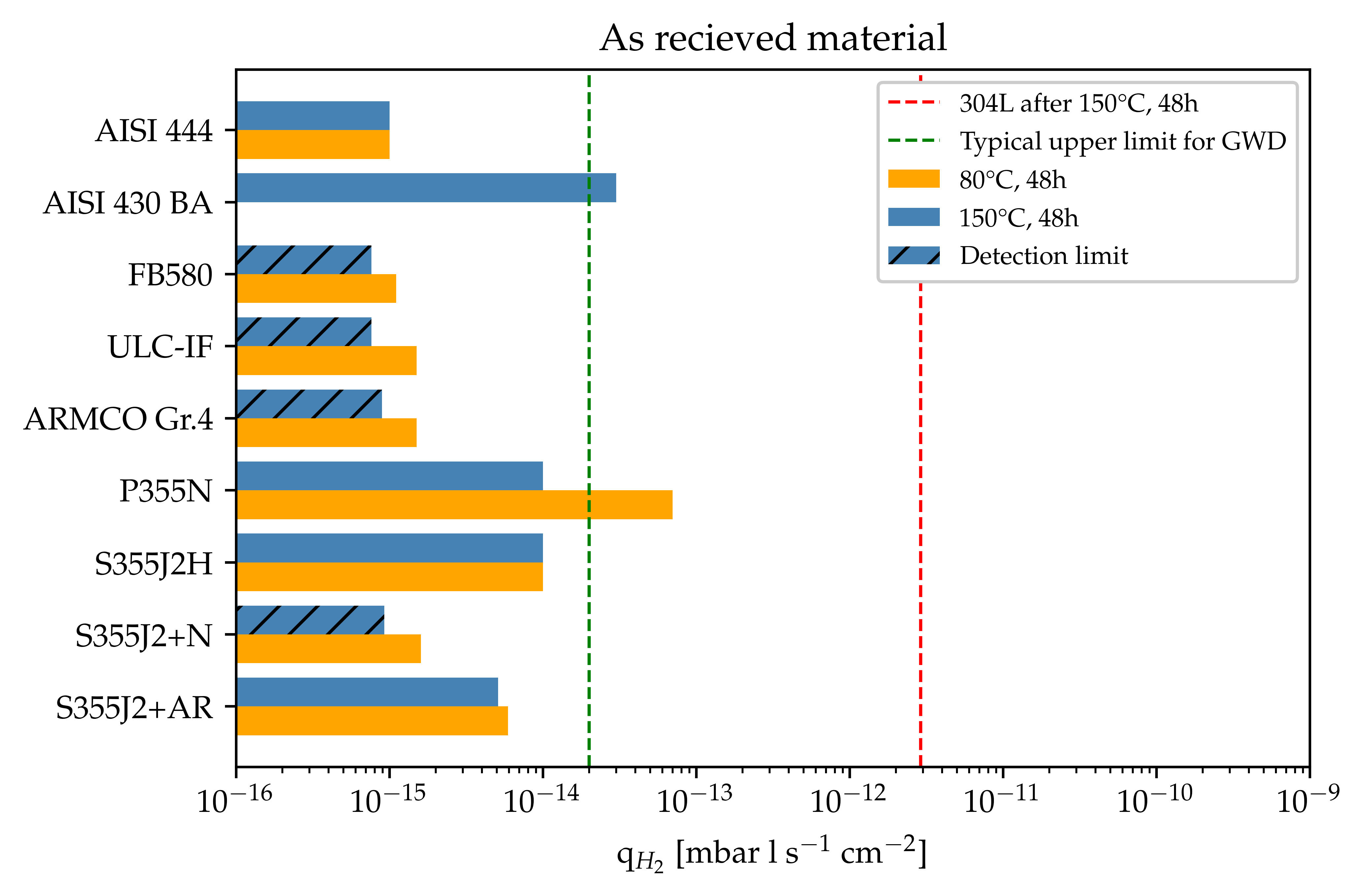 As received material
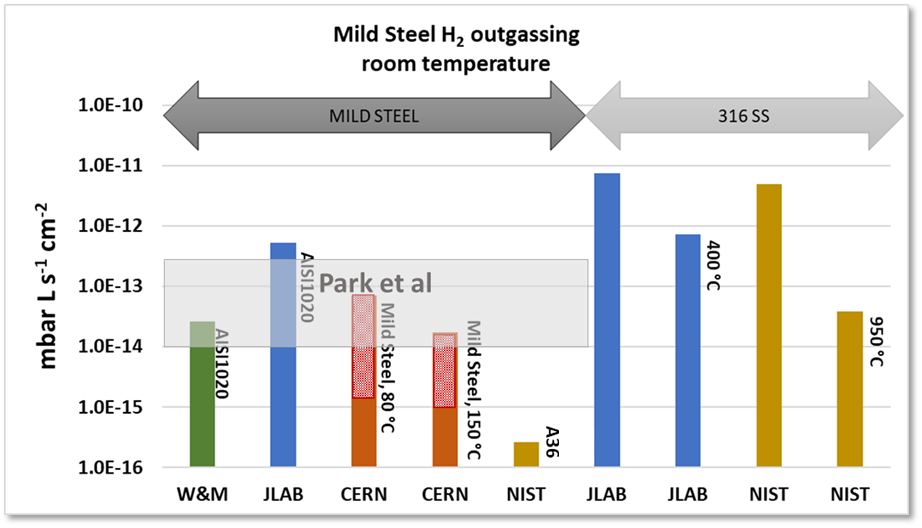 Credit: CERN
Credit: W&M, JLab, CERN, NIST
PRELIMINARY DATA, DO NOT SHARE WITHOUT CONSENT
XIII ET Symposium, Cagliari, 8-12 May 2023
Carlo SCARCIA | Summary of the workshop: Beampipe for GWT at CERN
10
Design: beampipe profile
Einstein Telescope
Cosmic Explorer
Double wall

Very thin tube shielded by outer tube with differential vacuum in between or foam


No external insulation

Less power input if joule effect bake-out


Design not yet mature
Commercial 
tube for gas pipelines

10-13 mm thick tube

Very cost effective


Limited to mild steel only


Direct joule effect   bake-out not applicable
Optimized baseline
(LIGO/VIRGO like)

3-4 mm thick tube reinforced with stiffeners + bellows


Known solution, needs to be adapted to ET requirements
Corrugated


1-1.5 mm thick tube


No bellows

No reinforcement

Low kg/m of material

Less power input if direct joule effect bake-out
XIII ET Symposium, Cagliari, 8-12 May 2023
Carlo SCARCIA | Summary of the workshop: Beampipe for GWT at CERN
11
Design: optical baffles
Optical baffles layout, design, manufacturing and material options investigated by IFAE.
Materials &
manufacturing
Modal &
thermal analysis
Designs
& installation
Layout
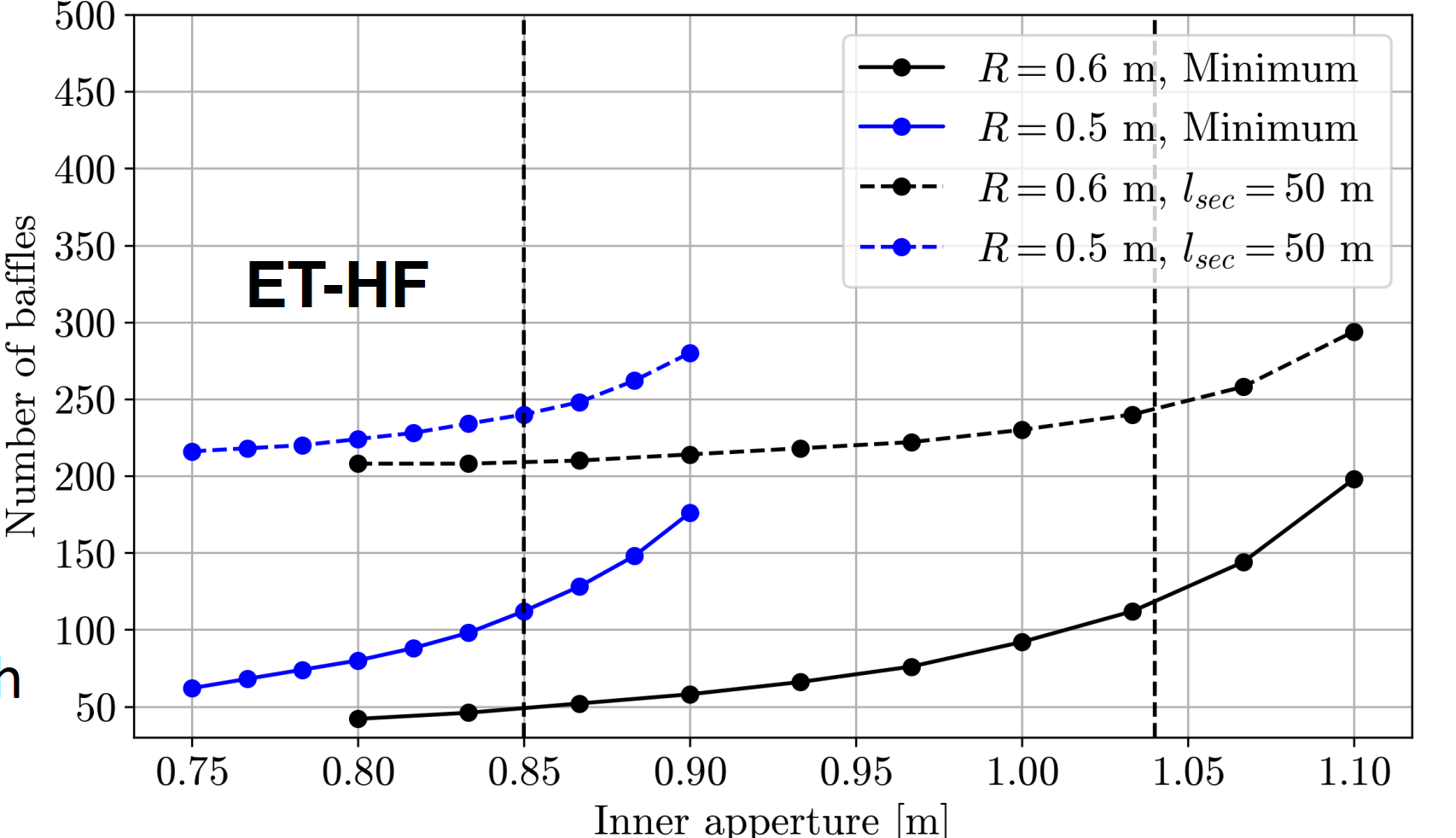 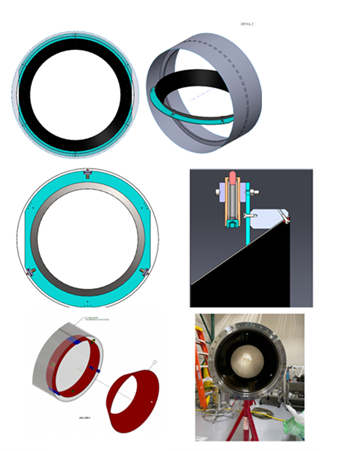 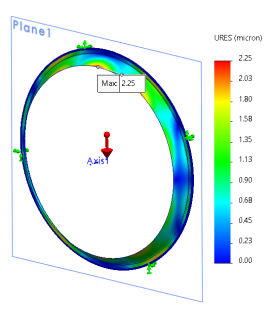 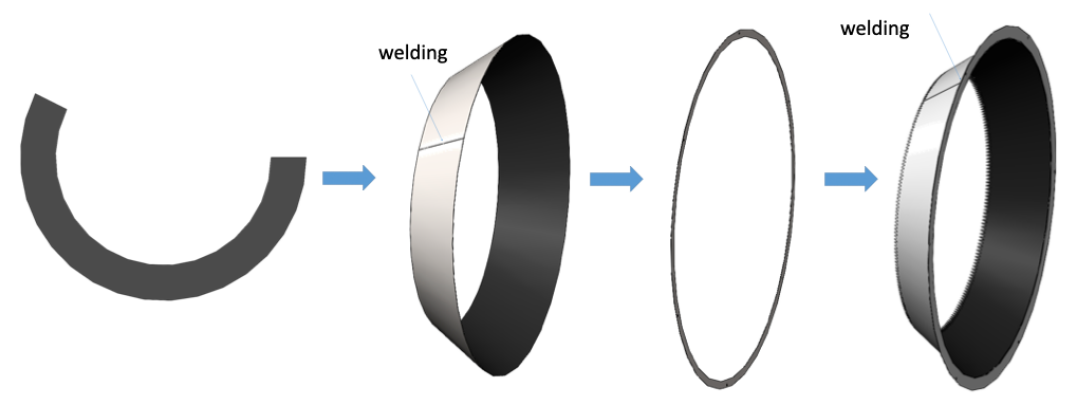 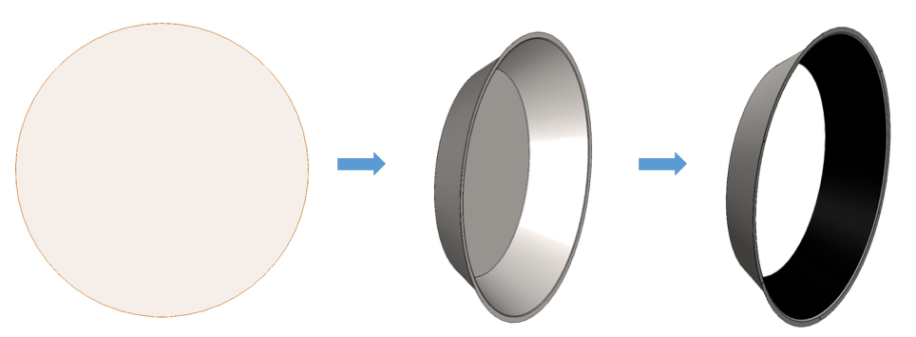 XIII ET Symposium, Cagliari, 8-12 May 2023
Carlo SCARCIA | Summary of the workshop: Beampipe for GWT at CERN
12
Design: supporting system and ground to baffle transfer function
An example from CERN support option:
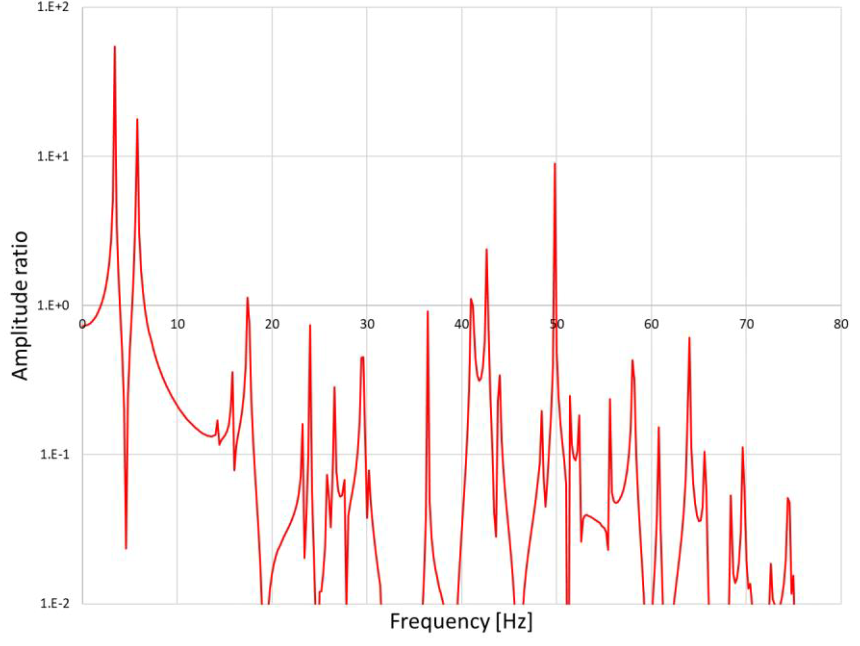 Baffle position
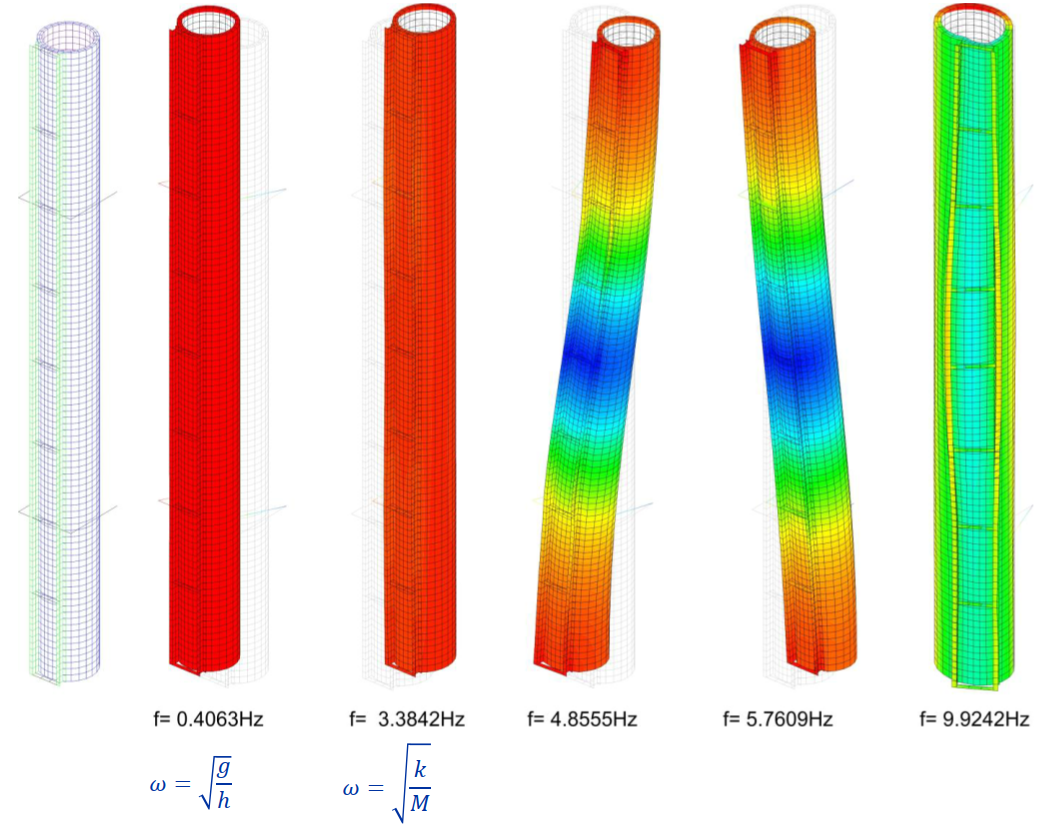 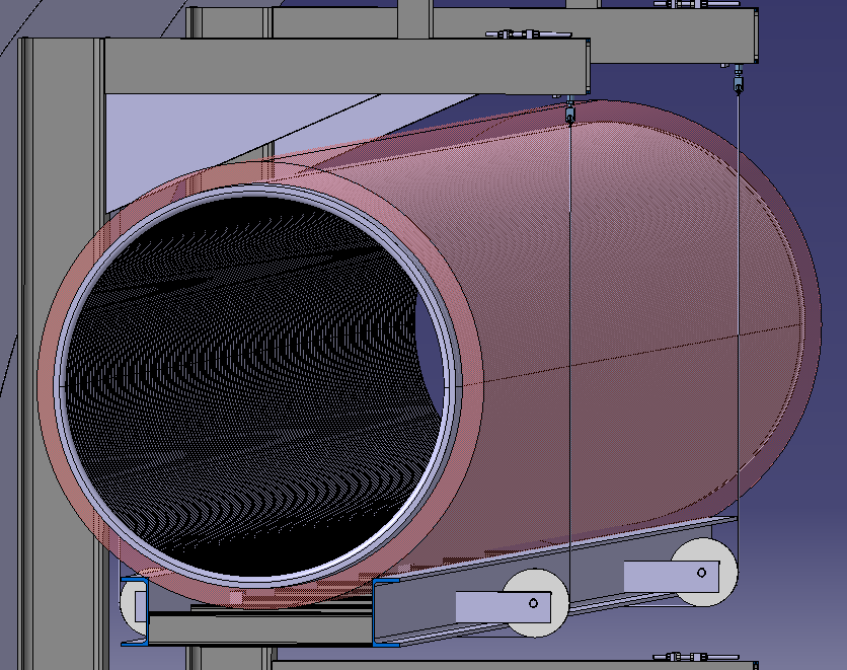 Transfer function in vertical direction
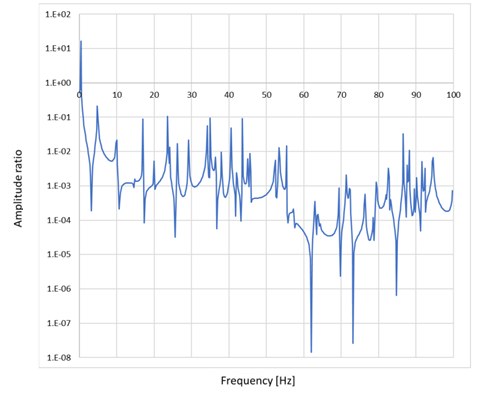 Credits: CERN
Transfer function in horizontal direction
XIII ET Symposium, Cagliari, 8-12 May 2023
Carlo SCARCIA | Summary of the workshop: Beampipe for GWT at CERN
13
Design: supporting system and ground to baffle transfer function
An example from CERN support option:
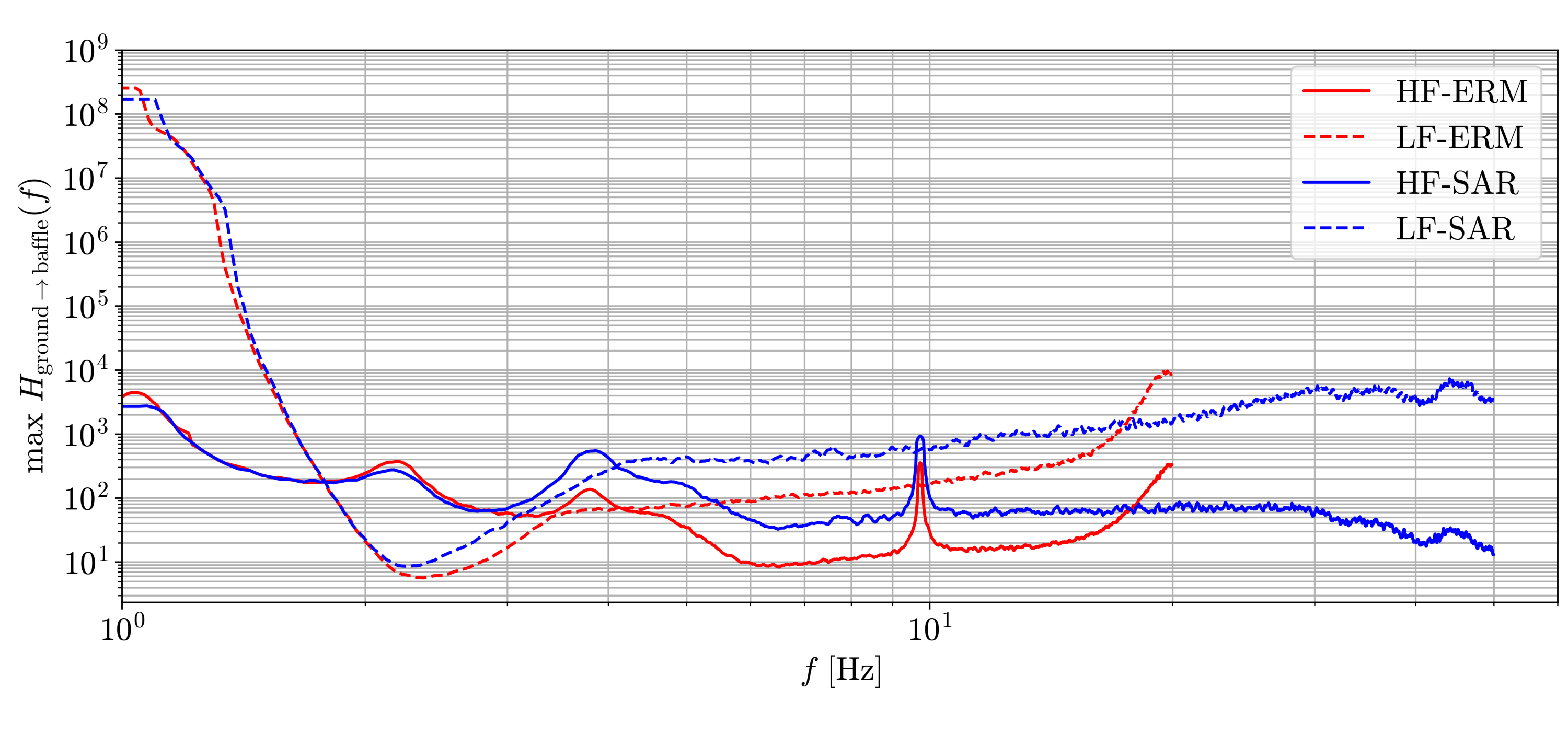 Transfer function in vertical direction
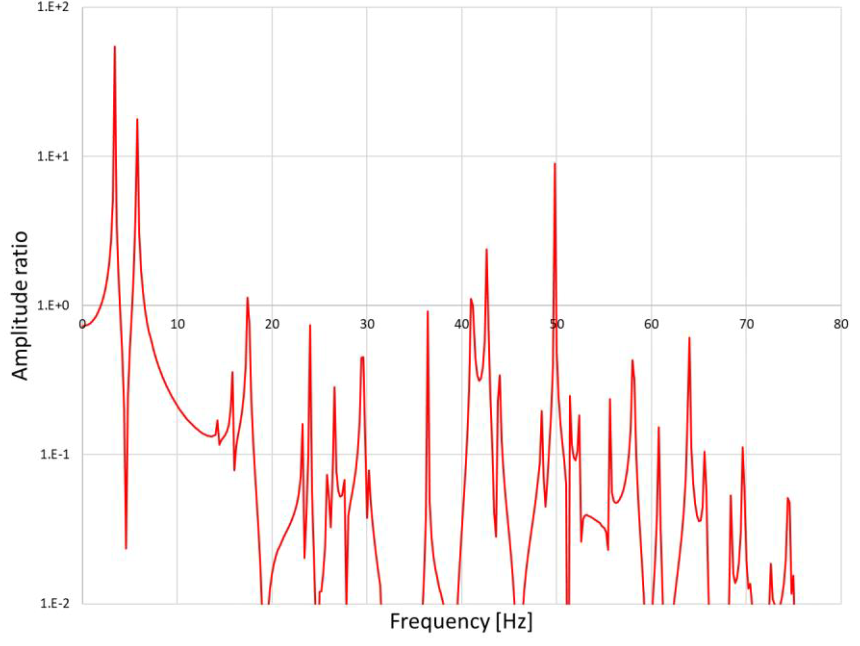 Credits: IFAE
If not compliant with respect to critical frequencies:
Support design or position change
Dumping system design
Credit: CERN
XIII ET Symposium, Cagliari, 8-12 May 2023
Carlo SCARCIA | Summary of the workshop: Beampipe for GWT at CERN
14
Manufacturing: welding techniques
New ways to tackle productivity rate and welding quality.
FEF GmbH, RWTH Aachen, Werkhuizen Hengelhoef and APERAM collaborated for the preliminary design of a forming-welding machine:

Laser beam welding under movable vacuum               (30 mbar)

Possibility to weld realistically up to 500 m long sections

Possibility to integrate continuous QC monitoring (ultrasonic or X-ray imaging)
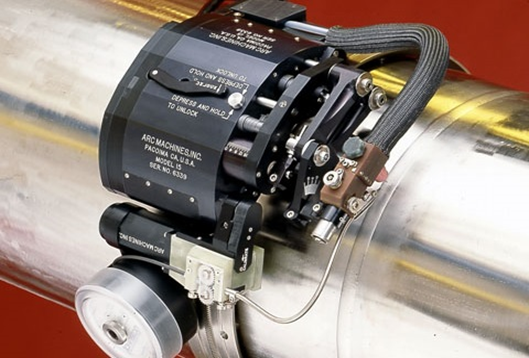 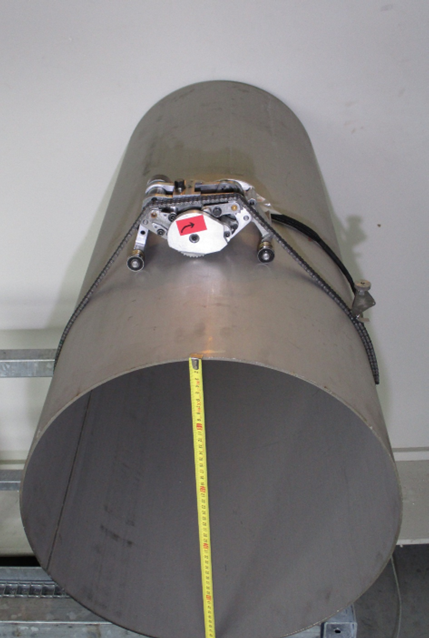 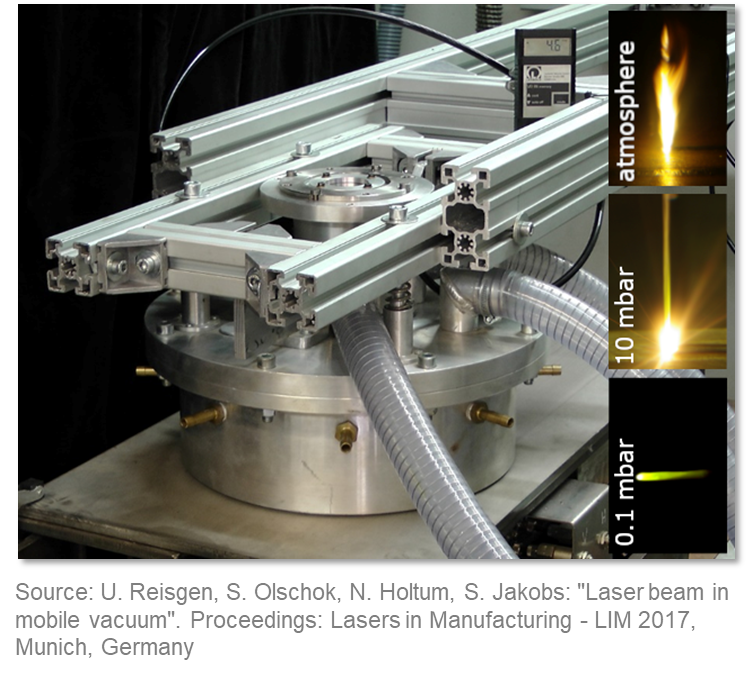 Credit: Arc Machines Inc.
Space between ET beampipes very limited.

New compact and customizable orbital welding tools integrating laser seam tracker and endoscopes.
In case of a repair during operation, use of light and compact orbital milling machine.

→ Minimum space required 40/50 cm between two stacked tubes                       (insulation included)
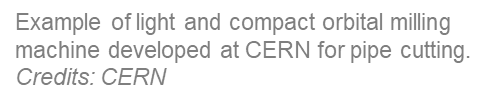 XIII ET Symposium, Cagliari, 8-12 May 2023
Carlo SCARCIA | Summary of the workshop: Beampipe for GWT at CERN
15
Post-treatments: cleaning and surface cleanliness
Assessment matrix for the design of an in-situ cleaning facility
Study of dust particle contribution to noise
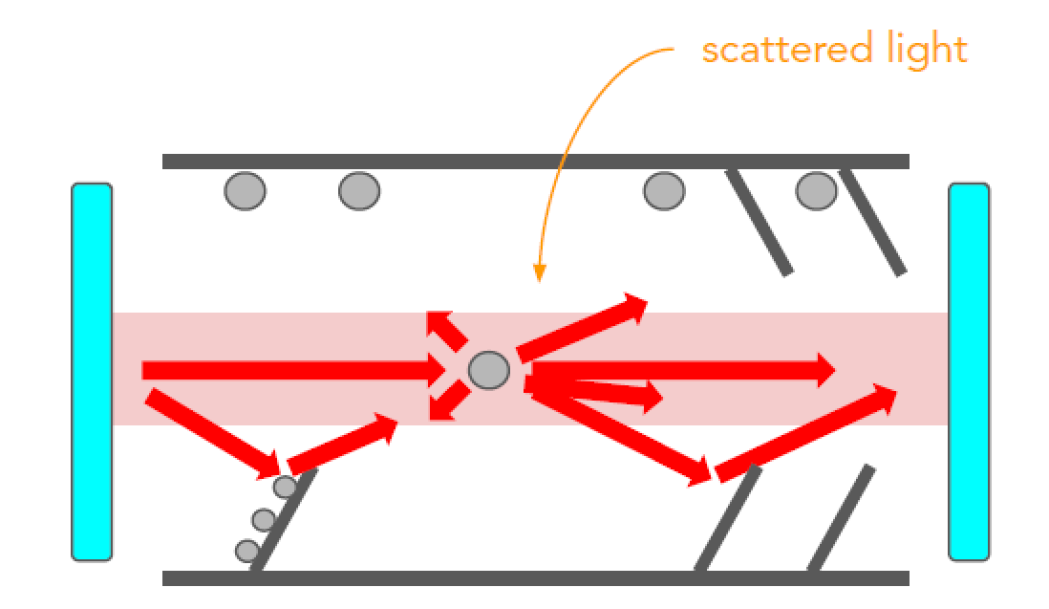 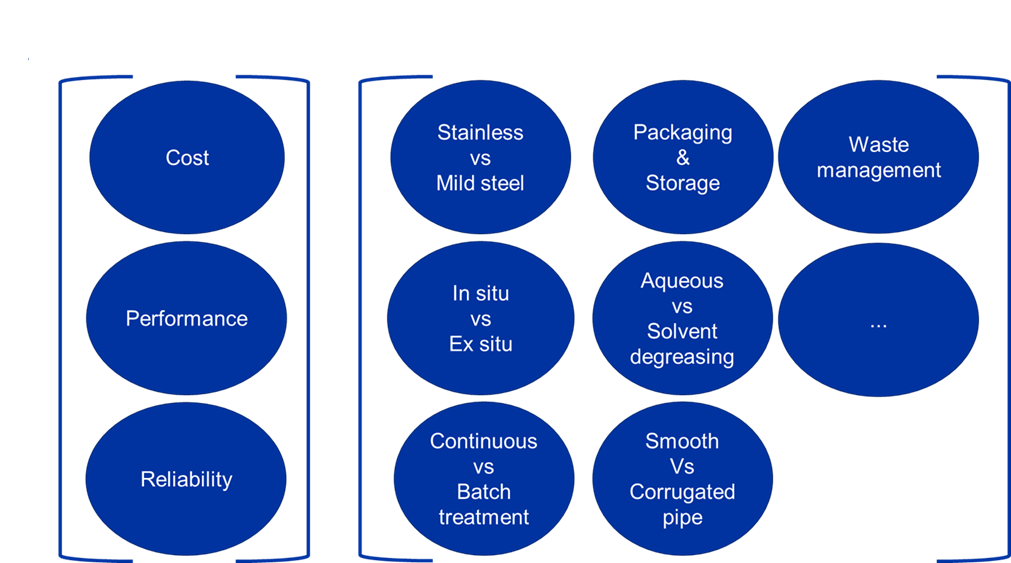 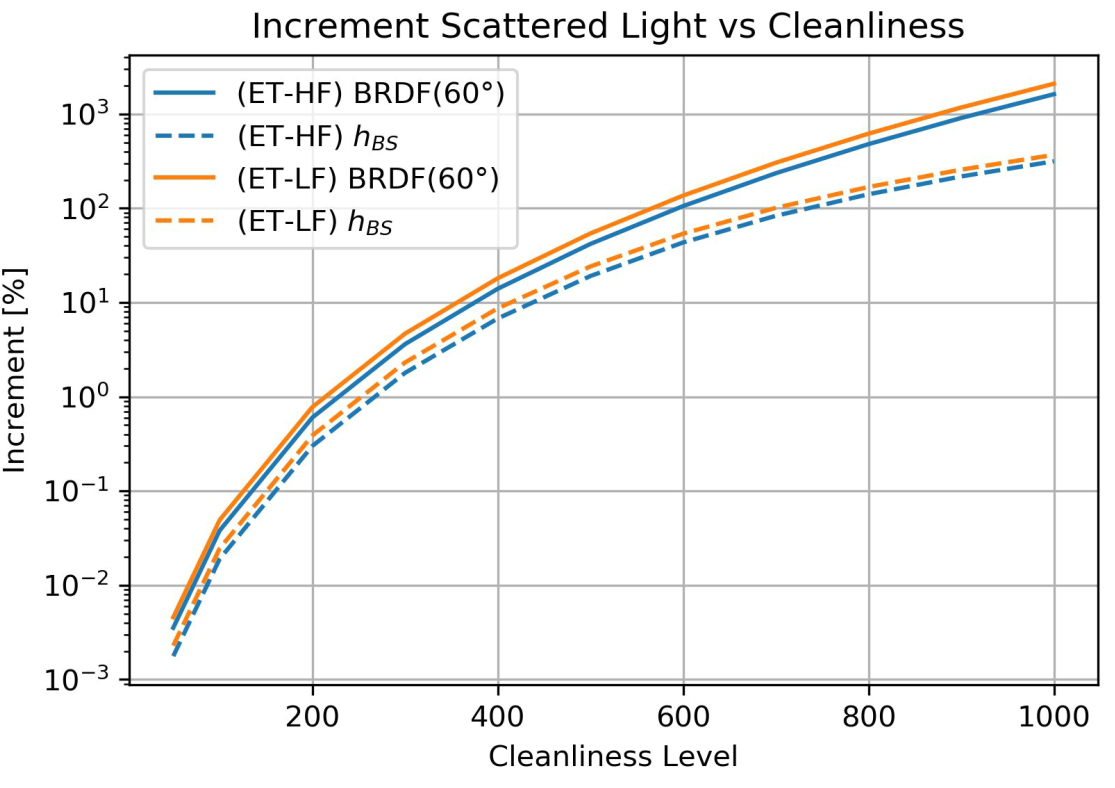 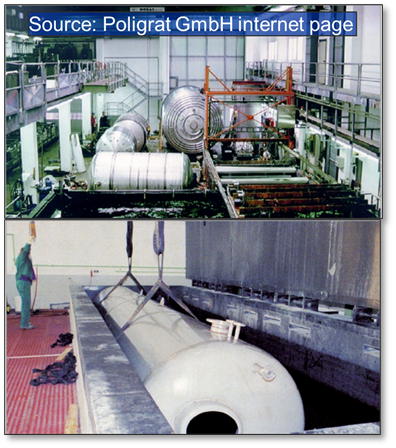 Credit: CERN
Exploration of industrial cleaning facilities and procedures for 
ET beampipes
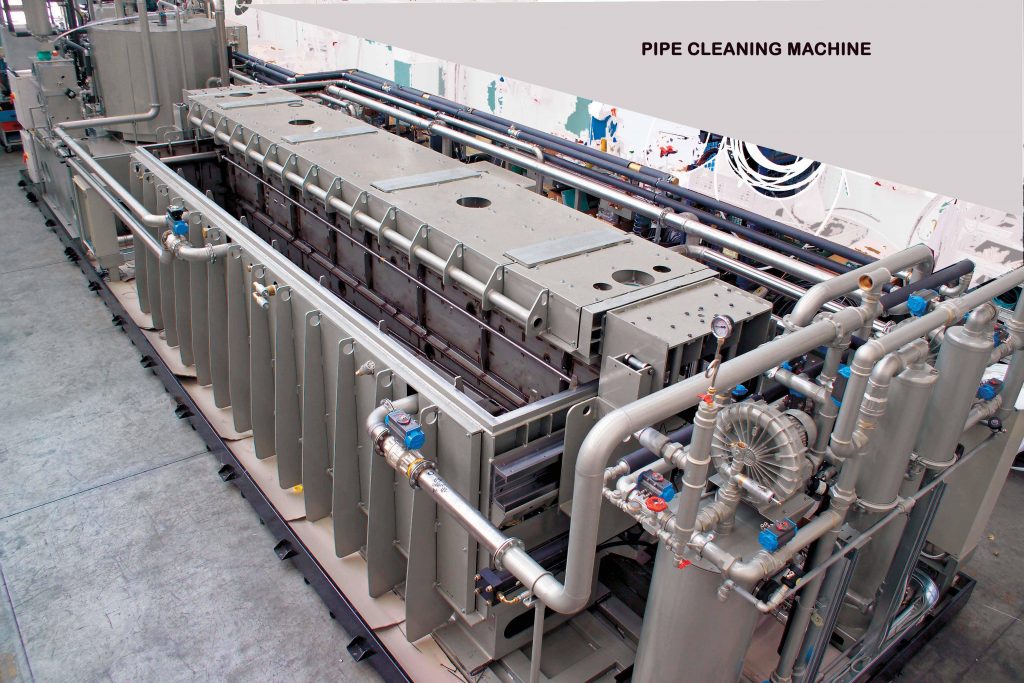 Source: FIRBIMATIC SPA internet page
Credit: INFN Padova
XIII ET Symposium, Cagliari, 8-12 May 2023
Carlo SCARCIA | Summary of the workshop: Beampipe for GWT at CERN
16
Logistic: tube manufacturing
Off-site, in-site or.. underground?
Off-site

Reduced cost for infrastructure
Need of storage in-site
proper sized transport plan
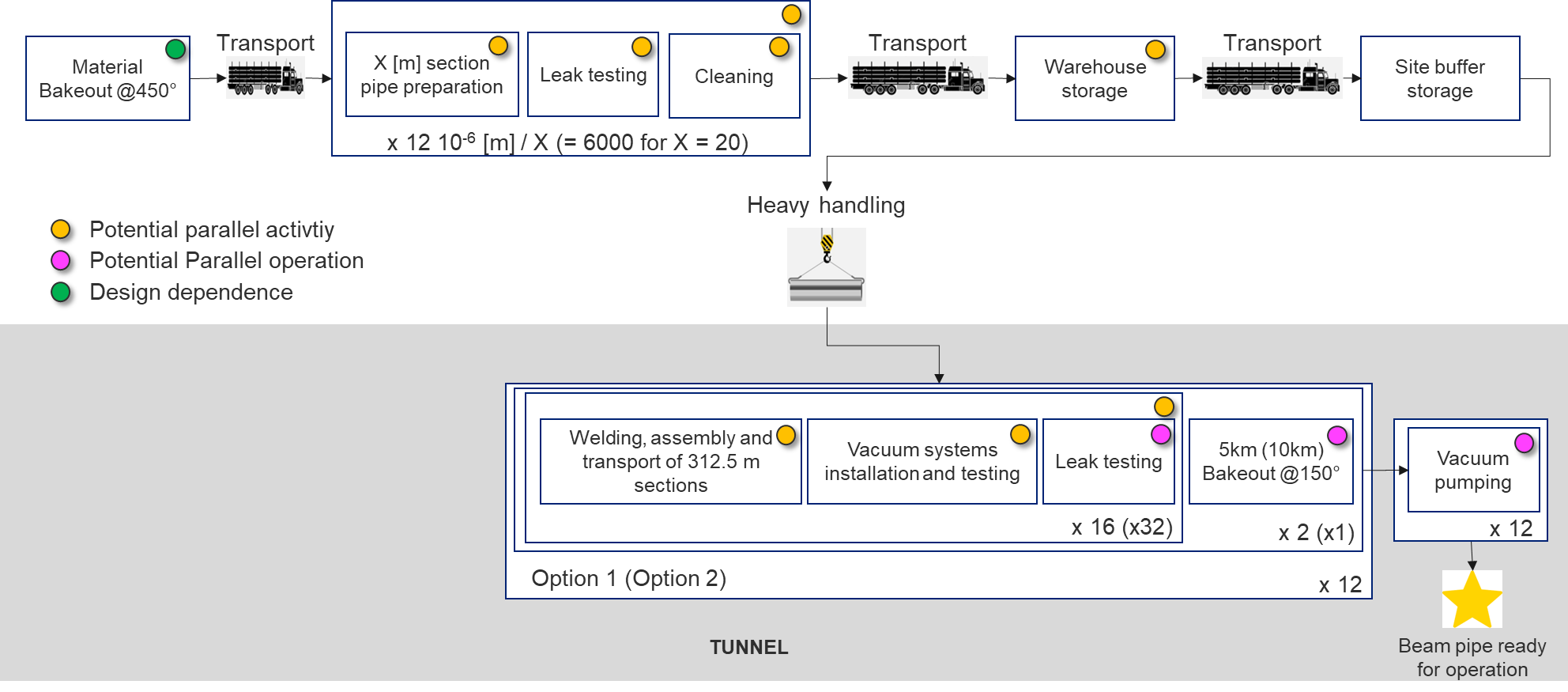 Credit: CERN
XIII ET Symposium, Cagliari, 8-12 May 2023
Carlo SCARCIA | Summary of the workshop: Beampipe for GWT at CERN
17
Logistic: tube manufacturing
Off-site, in-site or.. underground?
Off-site

Reduced cost for infrastructure
Need of storage in-site
proper sized transport plan
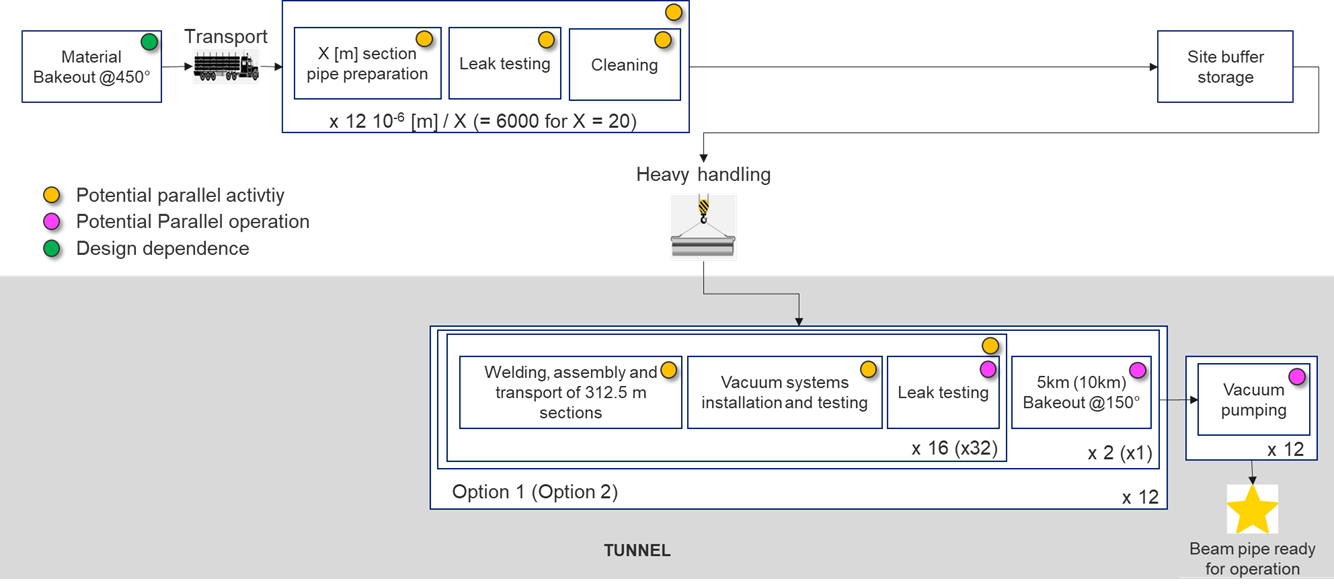 In-site

Flexible production
Reduced transportation
Limited or no storage
Require manpower and dedicated infrastructure
Credit: CERN
XIII ET Symposium, Cagliari, 8-12 May 2023
Carlo SCARCIA | Summary of the workshop: Beampipe for GWT at CERN
17
Logistic: tube manufacturing
Off-site, in-site or.. underground?
Off-site

Reduced cost for infrastructure 
Need of storage in-site
proper sized transport plan
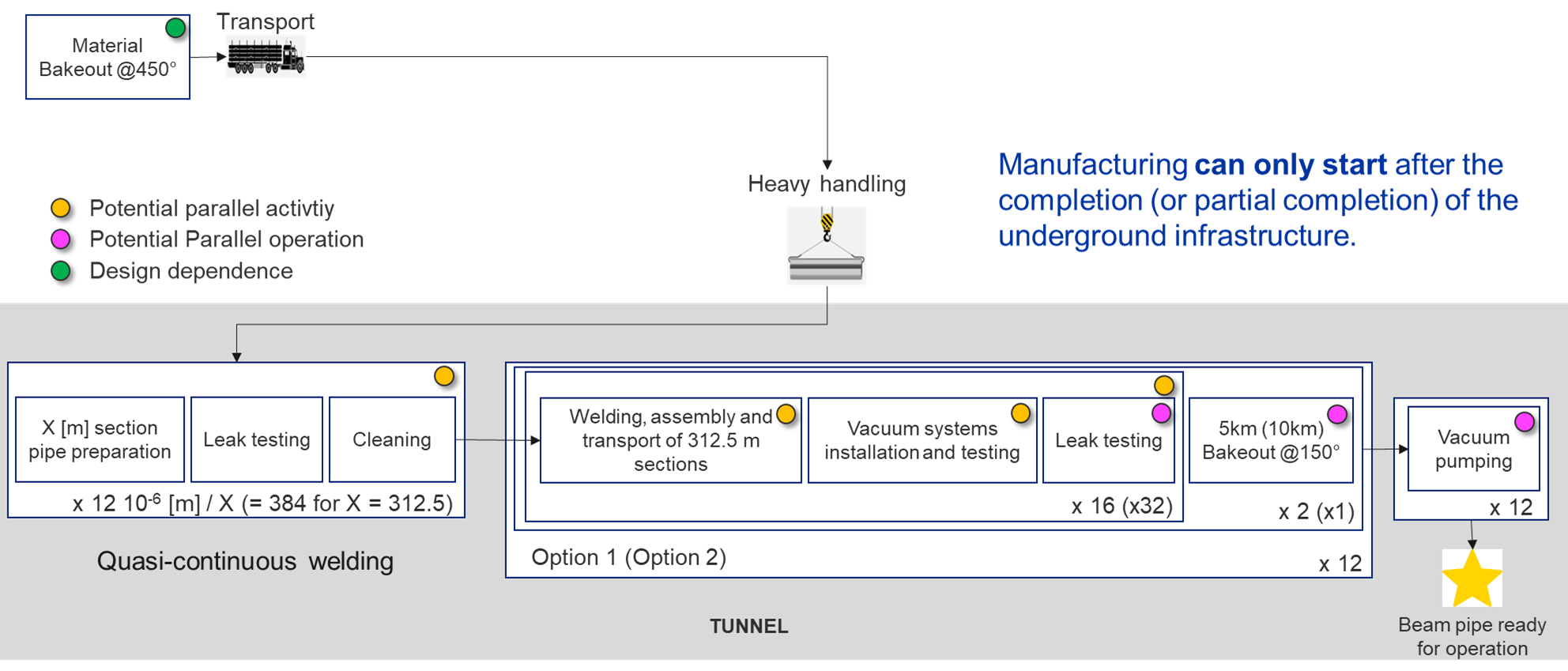 In-site

Flexible production
Reduced transportation
Limited or no storage
Require manpower and dedicated infrastructure
Underground

Flexible production
No ground surface transportation
No storage
Tunnel integration
Cleaning / optical baffle installation
Credit: CERN
XIII ET Symposium, Cagliari, 8-12 May 2023
Carlo SCARCIA | Summary of the workshop: Beampipe for GWT at CERN
17
Vacuum: layout and parameters optimization
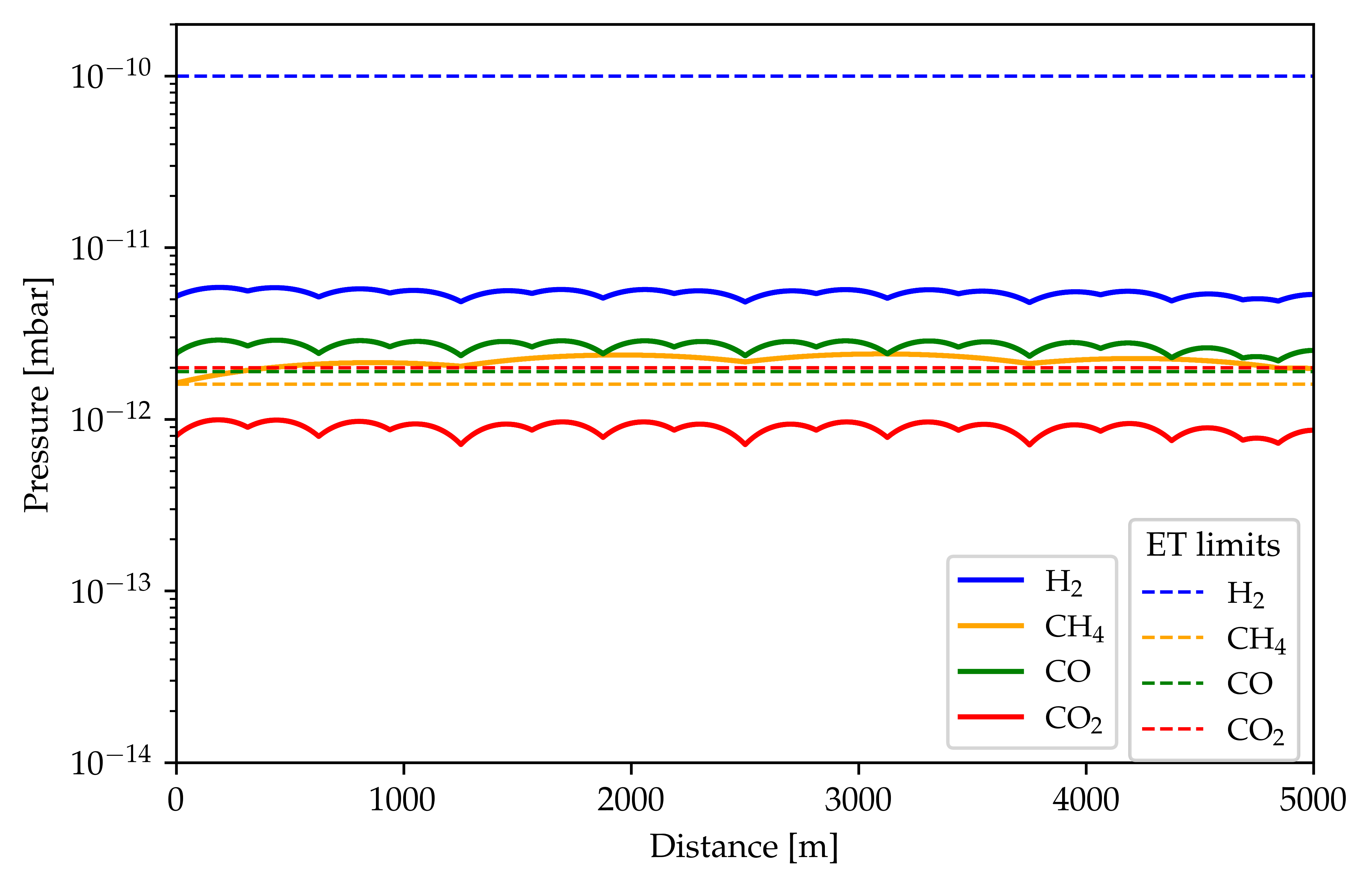 Parametric model has been created to optimize pumps layout and bake-out temperature/duration in function of:

Beampipe material.

Required final partial pressure.

Sectorization

…
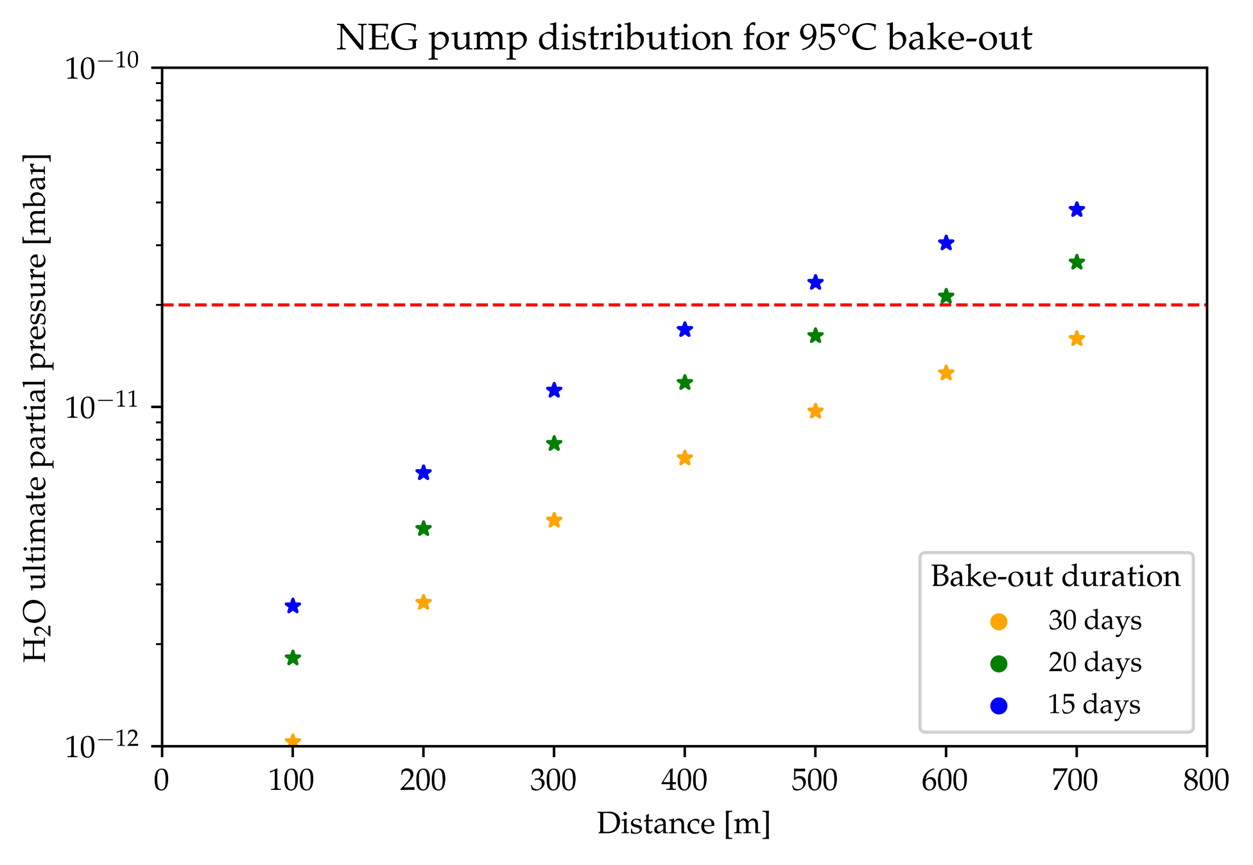 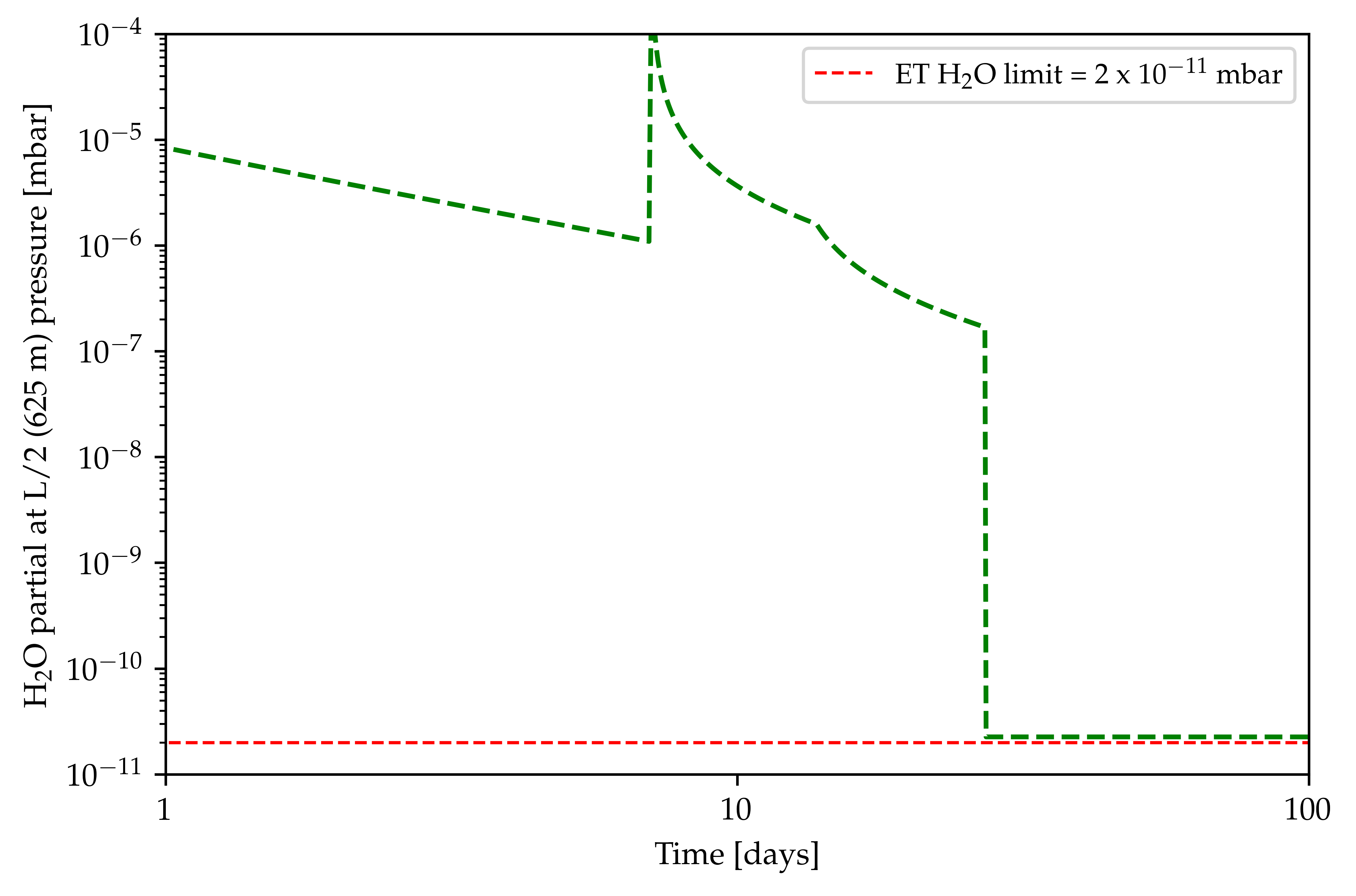 Credit: CERN
XIII ET Symposium, Cagliari, 8-12 May 2023
Carlo SCARCIA | Summary of the workshop: Beampipe for GWT at CERN
18
[Speaker Notes: Soon it is going to be modify to take all inputs (including insulation material and thickness) as free parameters and extract the best optimization, looking forward for cost assessment integration.]
Vacuum: Interfaces (cryogenics, control and monitoring, installation)
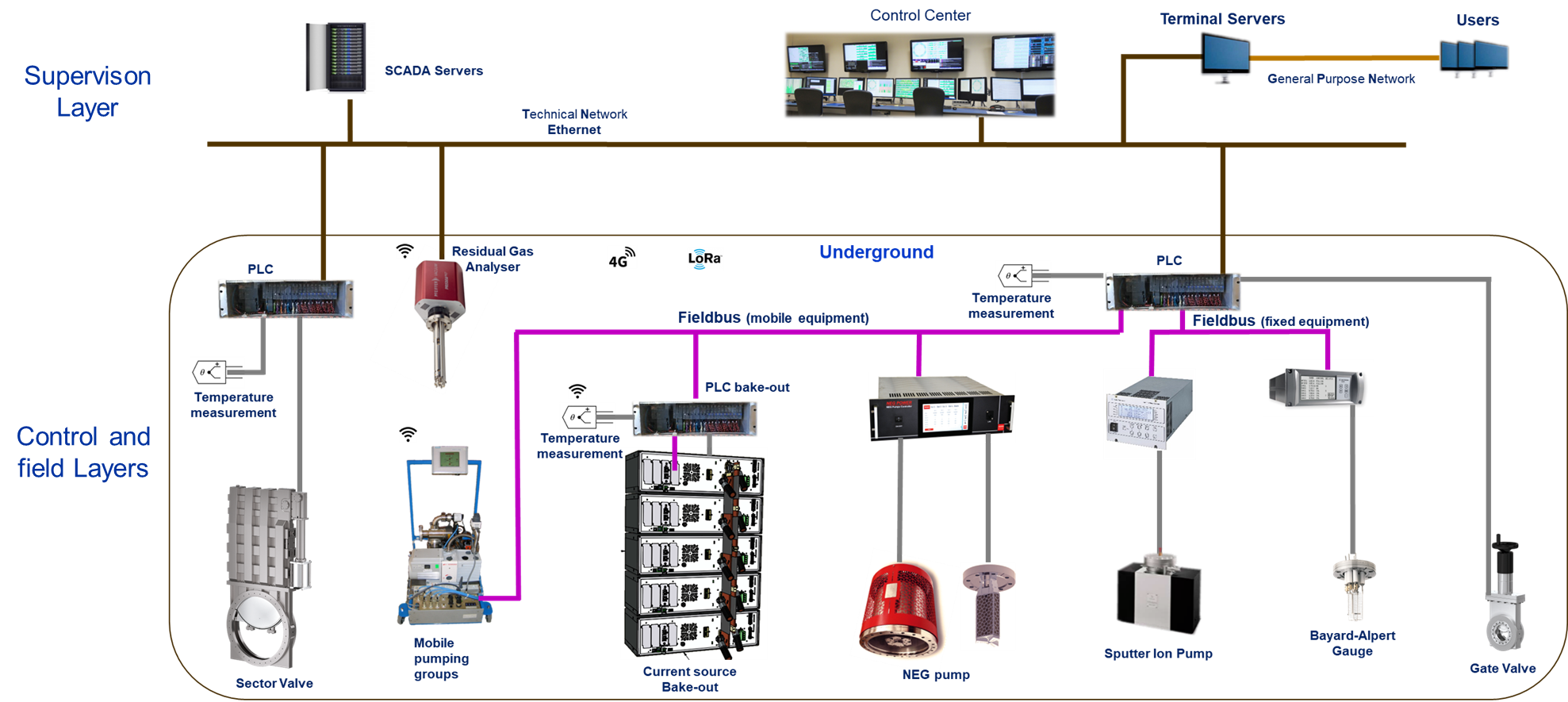 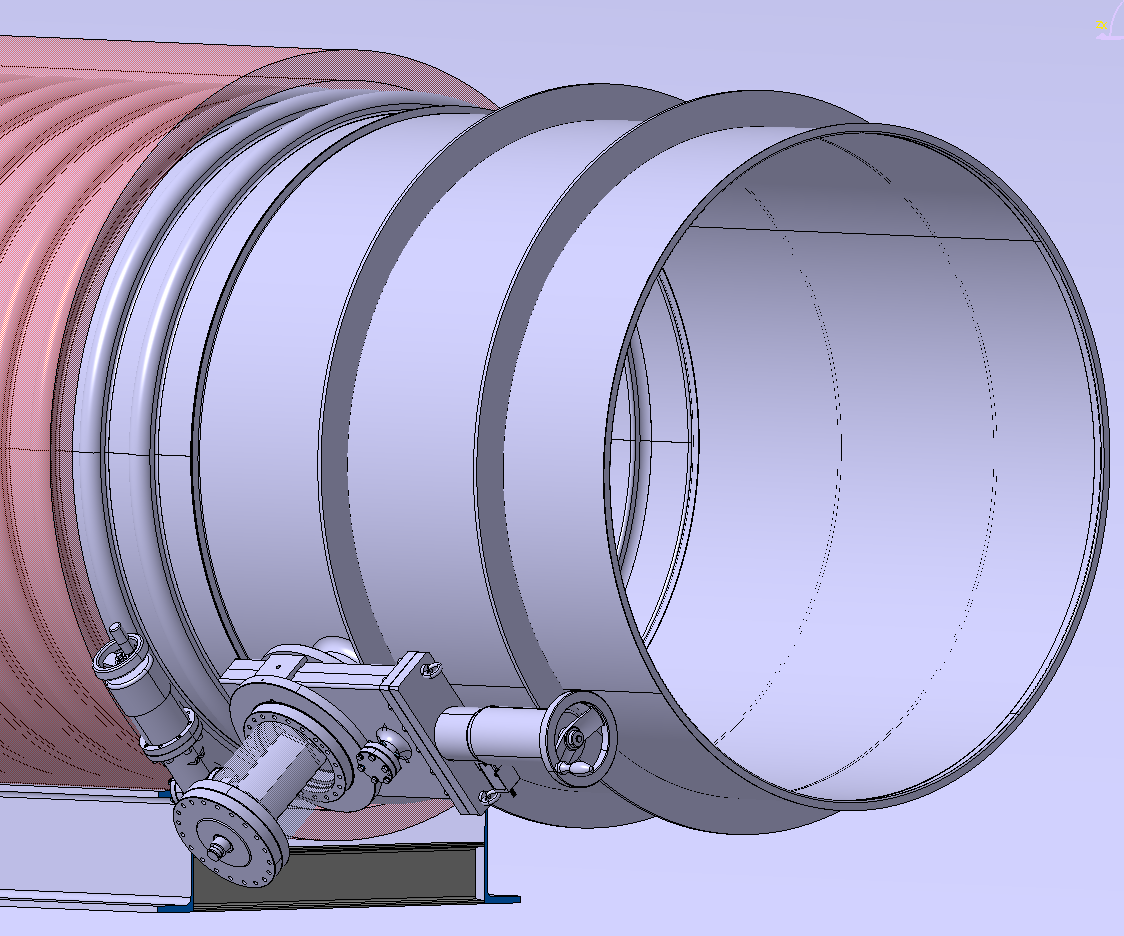 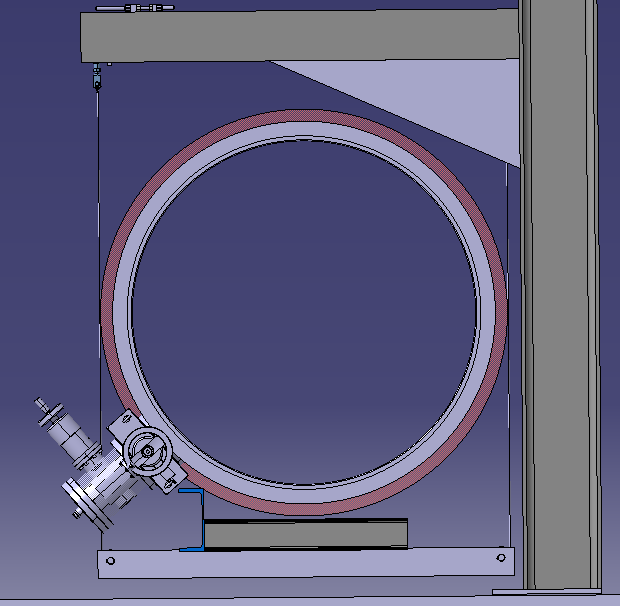 Credit: CERN
Credit: CERN
ET-LF cryo-traps at the interface between beampipe and experimental areas are under development at KIT
XIII ET Symposium, Cagliari, 8-12 May 2023
Carlo SCARCIA | Summary of the workshop: Beampipe for GWT at CERN
19
Beampipes for GWT workshop: Topical discussions
Topical discussion 1: Materials
Chairs, S. Sgobba (CERN) & D. Henkel (Material Forensics LLC)
Summary
Material and grades selection, processing from ores to coils  
Metallurgical characterization and cost analysis.
Topical discussion 2: Design & Manufacturing
Chairs, C. Garion (CERN) & G. Deleglise (CNRS)
Summary
Conceptual design and manufacturing from coils to installation in the tunnel. 
Support systems, vibration modes and interfaces with other services.
Welding, cleaning, leak detection, quality assurance and in-situ installation.
Topical discussion 3: Vacuum
Chairs, G. Bregliozzi (CERN) & A. Pasqualetti (EGO)
Summary
Sectorization, pumps and gauges and integration with beampipe.
Installation, pump-down and bakeout to final commissioning.
Operational aspects, control and monitoring system.
XIII ET Symposium, Cagliari, 8-12 May 2023
Carlo SCARCIA | Summary of the workshop: Beampipe for GWT at CERN
20
Outlook: CERN pre-pilot sector prototypes
CHARACTERISTICS: 

Ø 400 mm x 2100 mm
Thickness < 2 mm
Corrugated solution 
Pumping speeds scaled to ET dimensions

OBJECTIVE: 

Ultimate pressure and outgassing rates measurements after low temperature-long duration bake-out.
Materials
Structural 
mild 
steel
Ferritic 
stainless 
steel
Austenitic 
stainless 
steel
S315MC
AISI
444
AISI
304L
(Vacuum fired)
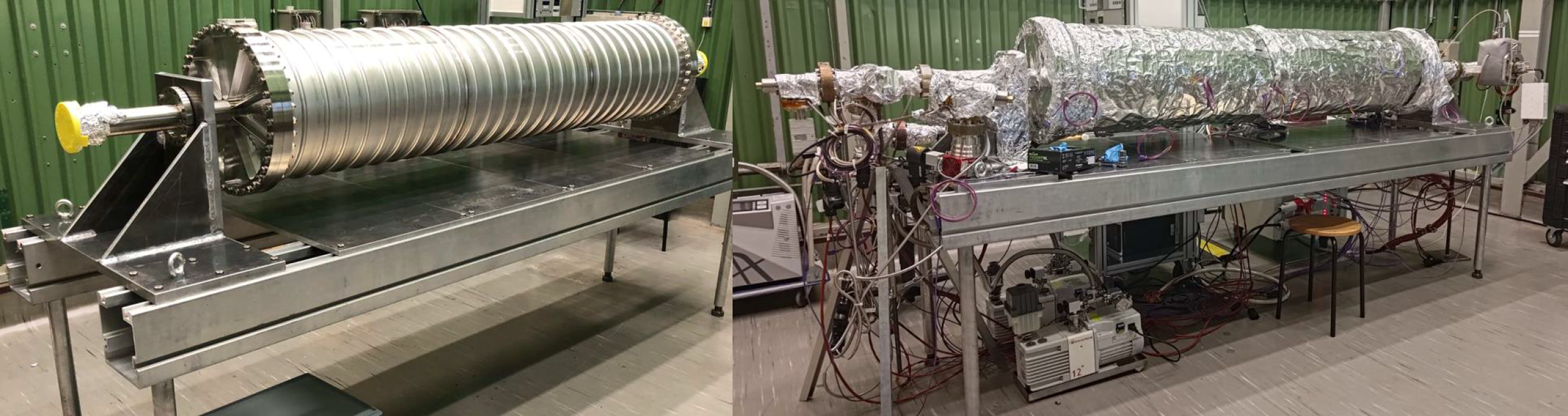 XIII ET Symposium, Cagliari, 8-12 May 2023
Carlo SCARCIA | Summary of the workshop: Beampipe for GWT at CERN
21
Outlook: CERN pilot sectors
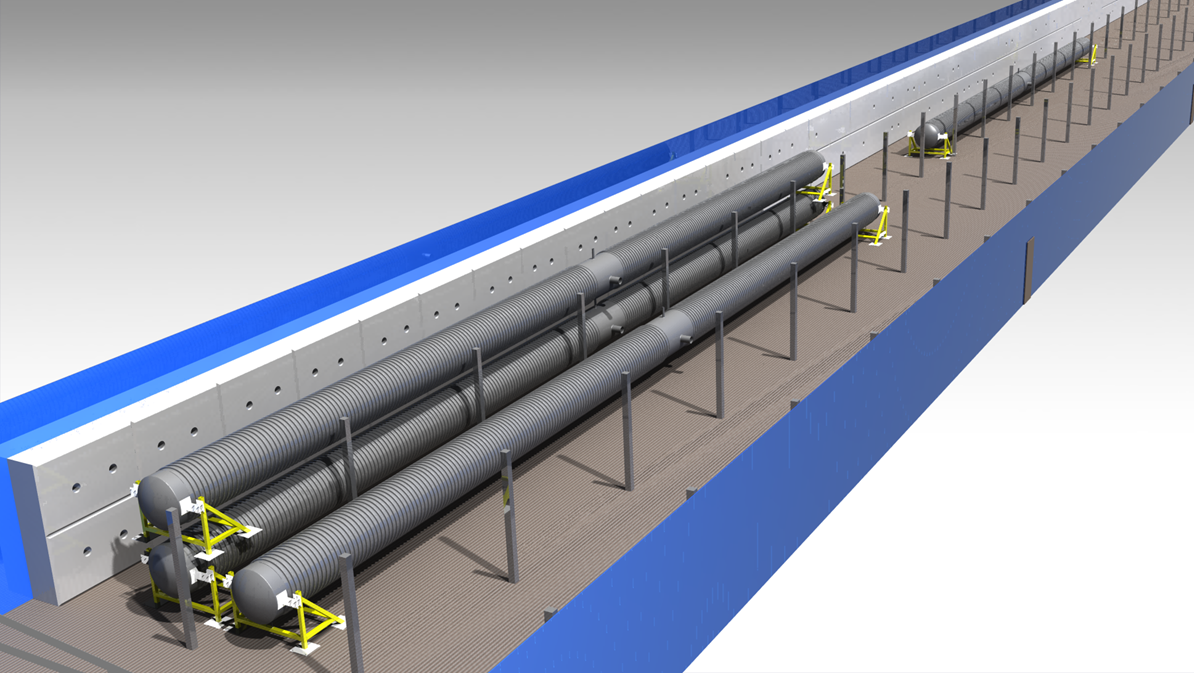 Up to 4 tubes                                           Ø 1 m x 50 m


Corrugated or VIRGO-like solution (stacked or adjacent)

Possibility to test different materials

Pumping speeds scaled to ET dimensions

The installation will serve to test:

Installation and alignment of supports and tubes.

Welding and assembly tools and methods.

Leak detection scenarios

Ultimate pressure and outgassing measurement after bake-out.
We are open for other experimental measurements: 
 
Dust concentration and displacement inside the tube.

Installation and alignment of baffles inside the tube.

Vibration transfer function studies.
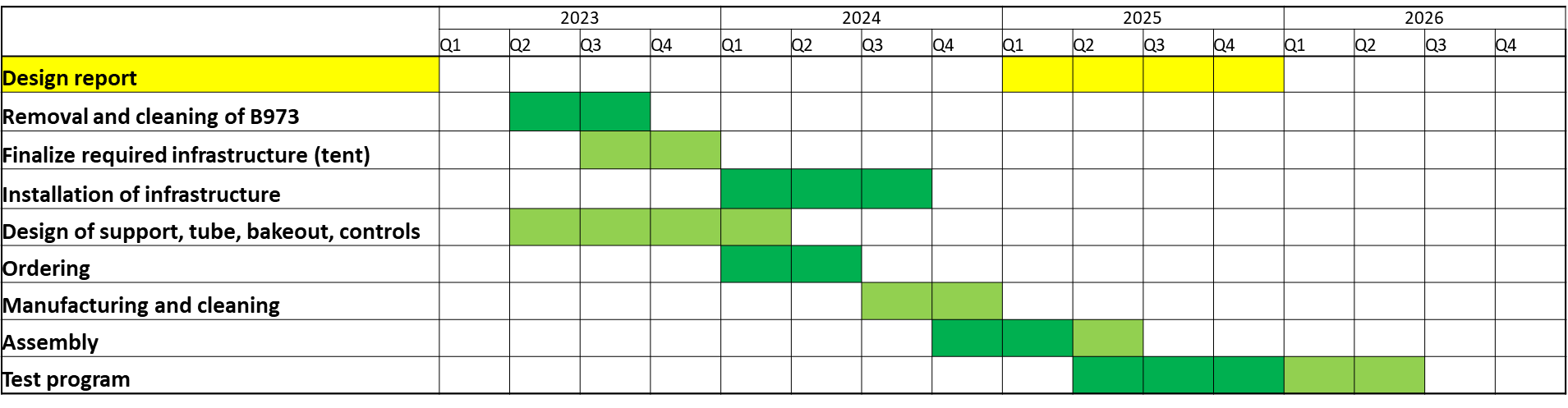 Preliminary schedule
Main deliverable: provide design report by end 2025
XIII ET Symposium, Cagliari, 8-12 May 2023
Carlo SCARCIA | Summary of the workshop: Beampipe for GWT at CERN
22
Thanks for you attention!

Questions?
To stay updated on CERN activities:
ET vacuum group at CERN
References
[1] Cosmic Explorer collaboration, Cosmic Explorer Technical Report CE–P2100003–v7, Oct. 2021

[2] ET collaboration, Einstein Telescope preliminary cost book, 2020
XIII ET Symposium, Cagliari, 8-12 May 2023
Carlo SCARCIA | Summary of the workshop: Beampipe for GWT at CERN
23